CSC212  Data Structure - Section EF
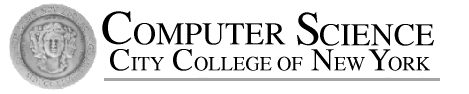 Lecture 18a
Trees, Logs and Time Analysis

Instructor:  Zhigang Zhu
Department of Computer Science 
City College of New York
CSC212  Data Structure - Section EF
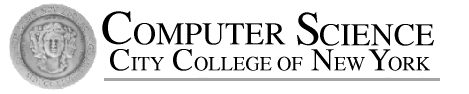 Lecture 18a
Trees, Logs and Time Analysis

Instructor:  Zhigang Zhu
Department of Computer Science 
City College of New York
Topics
Big-O Notation
Worse Case Times for Tree Operations
Time Analysis for BSTs
Time Analysis for Heaps
Logarithms and Logarithmic Algorithms
Big-O Notation
The order of an algorithm generally is more important than the speed of the processor
[Speaker Notes: This table illustrate 

(1) why we use big-O instead exact numbers

(2) why order of algorithm is important


Laptop TP A21p (1 year old):  Pentium III 850 MHz
TP T600 (4 years old) Pentium II 266 MHz
The new one is more than 3 times faster than the old one

BUT look at the number of operations needed for different orders of algorithms]
Worst-Case Times for Tree Operations
The worst-case time complexity for the following are all O(d), where d = the depth of the tree:
Adding an entry in a BST, a heap or a B-tree;
Deleting an entry from a BST, a heap or a B-tree;
Searching for a specified entry in a BST or a B-tree.

This seems to be the end of our Big-O story...but
What’s d, then?
Time Analyses for these operations are more useful if they are given in term of the number of entries (n) instead of the tree’s depth (d)
Question:  
What is the maximum depth for a tree with n entries?
1
2
3
4
5
Time Analysis for BSTs
Maximum depth of a BST with n entires: n-1
An Example:
Insert 1, 2, 3,4,5 in that order into a bag using a BST
Worst-Case Times for BSTs
Adding, deleting or searching for an entry in a BST with n entries is O(d), where d is the depth of the BST
Since d is no more than n-1, the operations in the worst case is (n-1).
Conclusion: the worst case time for the add, delete or search operation of a BST is O(n)
Time Analysis for Heaps
A heap is a complete tree
The minimum number of nodes needed for a heap to reach depth d is 2d :
 = (1 + 2 + 4 + ... + 2d-1) + 1
The extra one at the end is required since there must be at least one entry in level n
Question: how to add up the formula?
[Speaker Notes: 1+1 + 2 + 4 + 8 +... + 2d-2 + 2 d-1
= 2 + 2 + 4  + 8 +... + 2d-2 + 2 d-1
=       4  + 4 + 8 +... + 2d-2 + 2 d-1
=             8 + 8 +... + 2d-2 + 2 d-1
... ...
=                              2d-1 + 2 d-1
=                                       2 d]
Time Analysis for Heaps
A heap is a complete tree
The minimum number of nodes needed for a heap to reach depth d is 2d :
The number of nodes n >= 2d
Use base 2 logarithms on both side
log2 n >= log2 2d = d
Conclusion: d <= log2 n
[Speaker Notes: 1+1 + 2 + 4 + 8 +... + 2d-2 + 2 d-1
= 2 + 2 + 4  + 8 +... + 2d-2 + 2 d-1
=       4  + 4 + 8 +... + 2d-2 + 2 d-1
=             8 + 8 +... + 2d-2 + 2 d-1
... ...
=                              2d-1 + 2 d-1
=                                       2 d]
Worst-Case Times for Heap Operations
Adding or deleting an entry in a heap with n entries is O(d), where d is the depth of the tree
Because d is no more than log2n, we conclude that the operations are O(log n)

Why we can omit the subscript 2 ?
Logarithms (log)
Base 10: the number of digits in n is [log10n ]+1
100 = 1,      so that log10 1 = 0
101 = 10,    so that log10 10 = 1
101.5 = 32+, so that log10 32 = 1.5
103 = 1000, so that log10 1000 = 3
Base 2:
20 = 1,          so that log2 1 = 0
21 = 2,          so that log2 2 = 1
23 = 8,          so that log2 8 = 3
25 = 32,        so that log2 32 = 5
210 =1024,    so that log2 1024 = 10
Logarithms (log)
Base 10: the number of digits in n is [log10n ]+1
101.5 = 32+, so that log10 32 = 1.5
103 = 1000, so that log10 1000 = 3
Base 2:
23 = 8,      so that log2 8 = 3
25 = 32,    so that log2 32 = 5
Relation: For any two bases, a and b, and a positive number n, we have
logb n = (logb a) loga n  = logb a(loga n)
log2 n  = (log2 10) log10 n = (5/1.5) log10 n = 3.3 log10 n
[Speaker Notes: Why (logb a) loga n  = logb a(loga n)

logaa(loga n)
= logan logaa
= ogan]
Logarithmic Algorithms
Logarithmic algorithms are those with worst-case time O(log n), such as adding to and deleting from a heap
For a logarithm algorithm, doubling the input size (n) will make the time increase by a fixed number of new operations
Comparison of linear and logarithmic algorithms
n= m  = 1 hour            -> log2m        6 minutes
n=2m = 2 hour            -> log2m + 1  7 minutes
n=8m = 1 work day     -> log2m + 3  9 minutes
n=24m = 1 day&night -> log2m + 4.5  10.5 minutes
Summary
Big-O Notation :
Order of an algorithm versus input size (n)
Worse Case Times for Tree Operations
O(d), d = depth of the tree
Time Analysis for BSTs
worst case: O(n)
Time Analysis for Heaps
worst case O(log n) 
Logarithms and Logarithmic Algorithms
doubling the input only makes time increase a fixed number